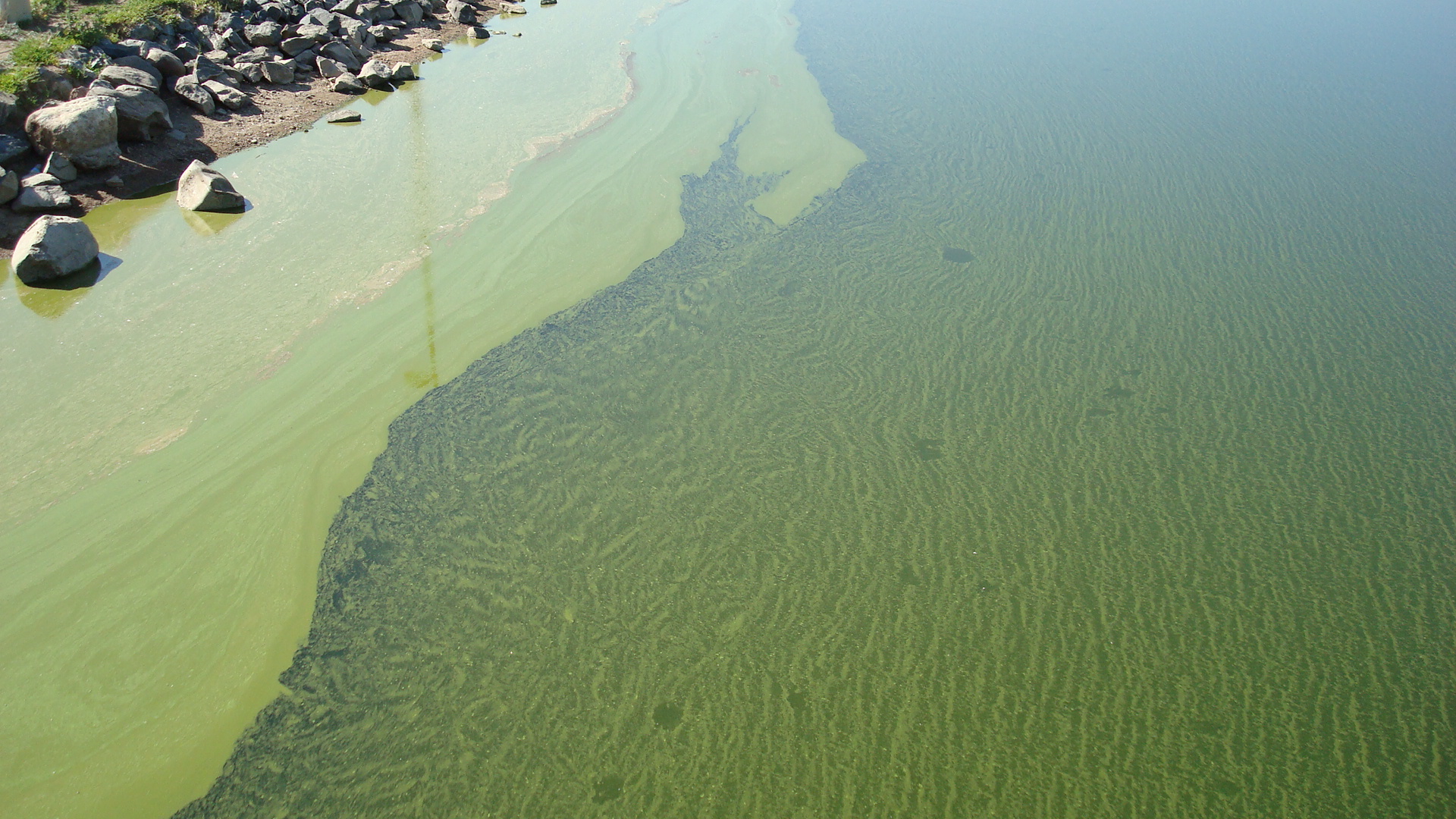 HABs: A Cost Perspective
Caleb Owen
City of Thornton
SPCURE: Confluence at the Confluence
12/14/21
Overview
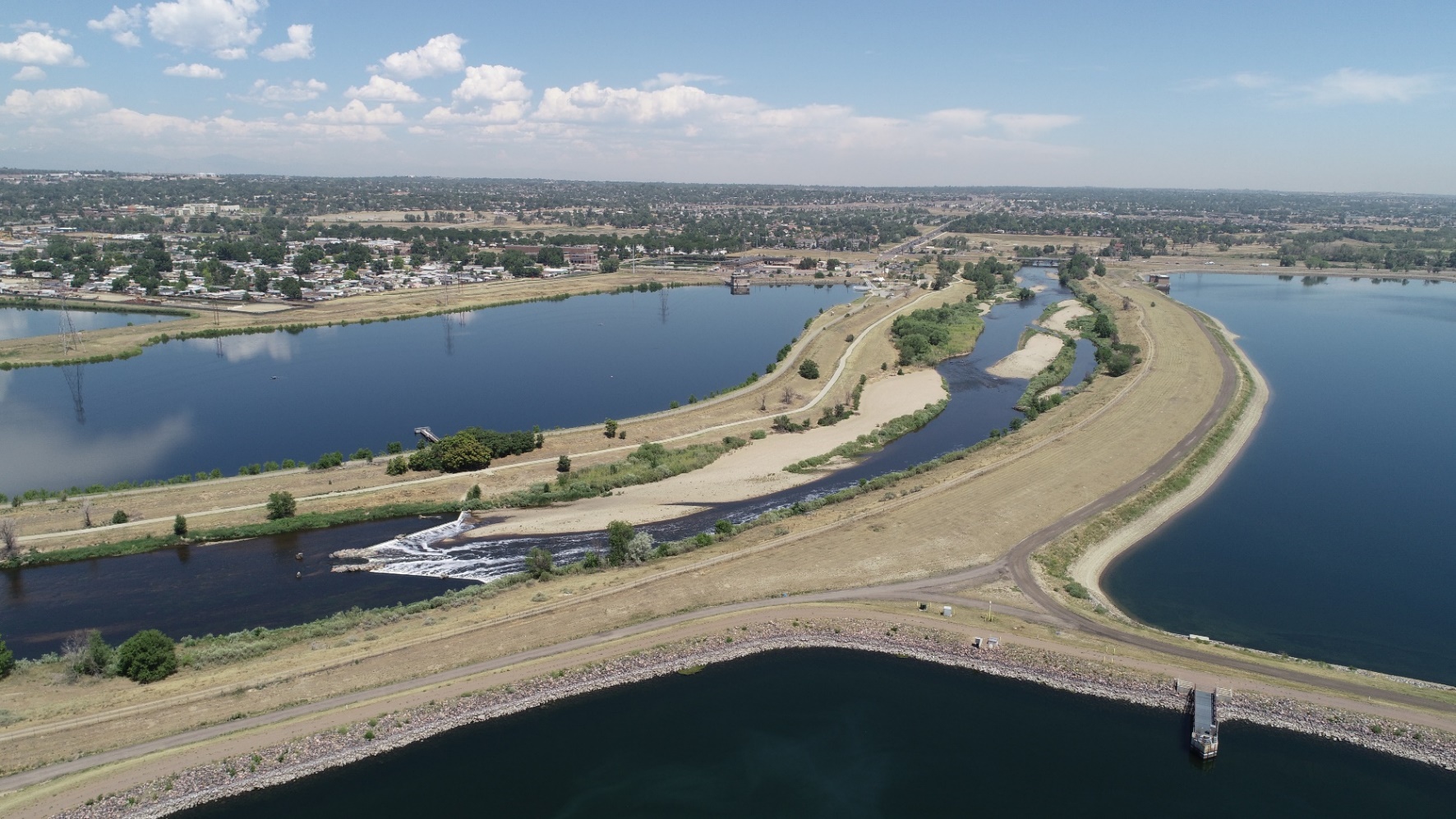 Thornton Overview
Monitoring Costs
Source Treatment Costs
WTP Chemical Costs
Capital Project Costs
Raw Water Supply
Upper Clear Creek
12K acft storage in Standley Lake
High quality source 
Lower Clear Creek
2K acft storage in West Gravel Lake System
Okay quality source 
South Platte River
21.2K acft in East Gravel Lake System
Challenging quality source
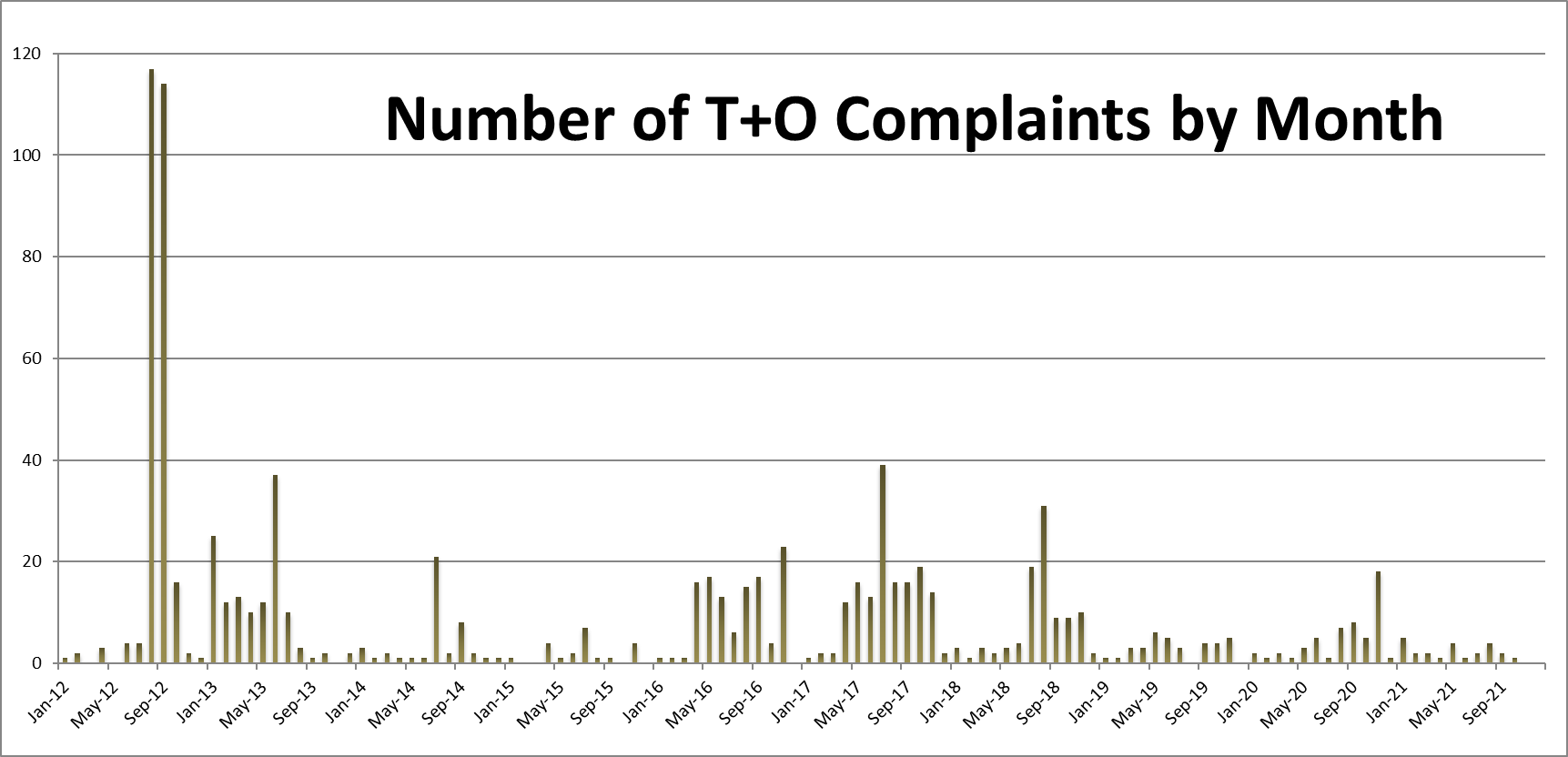 City of Thornton
~150,000 customers
38 MGD avg. summer consumption
Top customer complaint: T&O
Two WTPs
Wes Brown WTP - 50 MGD
Ultrafiltration Membranes
Treats SP & LCC
Retrofit 2005
Thornton WTP – 20 MGD
Advanced Oxidation and Biofiltration
Treats SP & UCC
Built 2020
~$100M
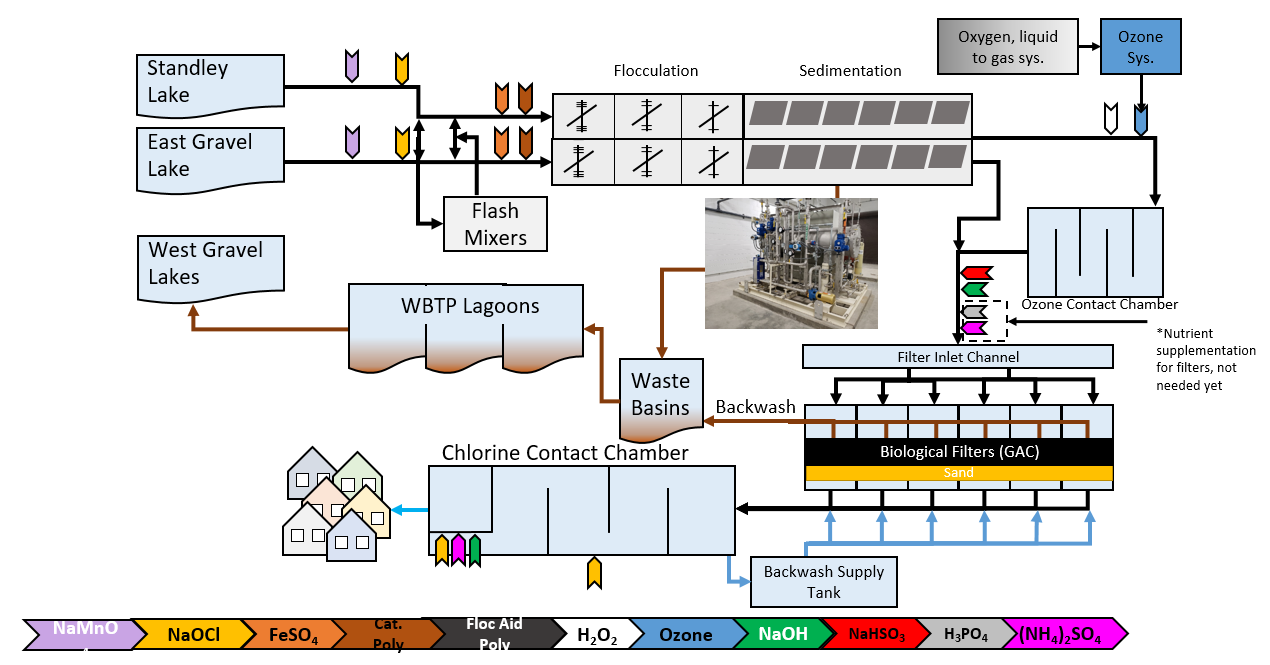 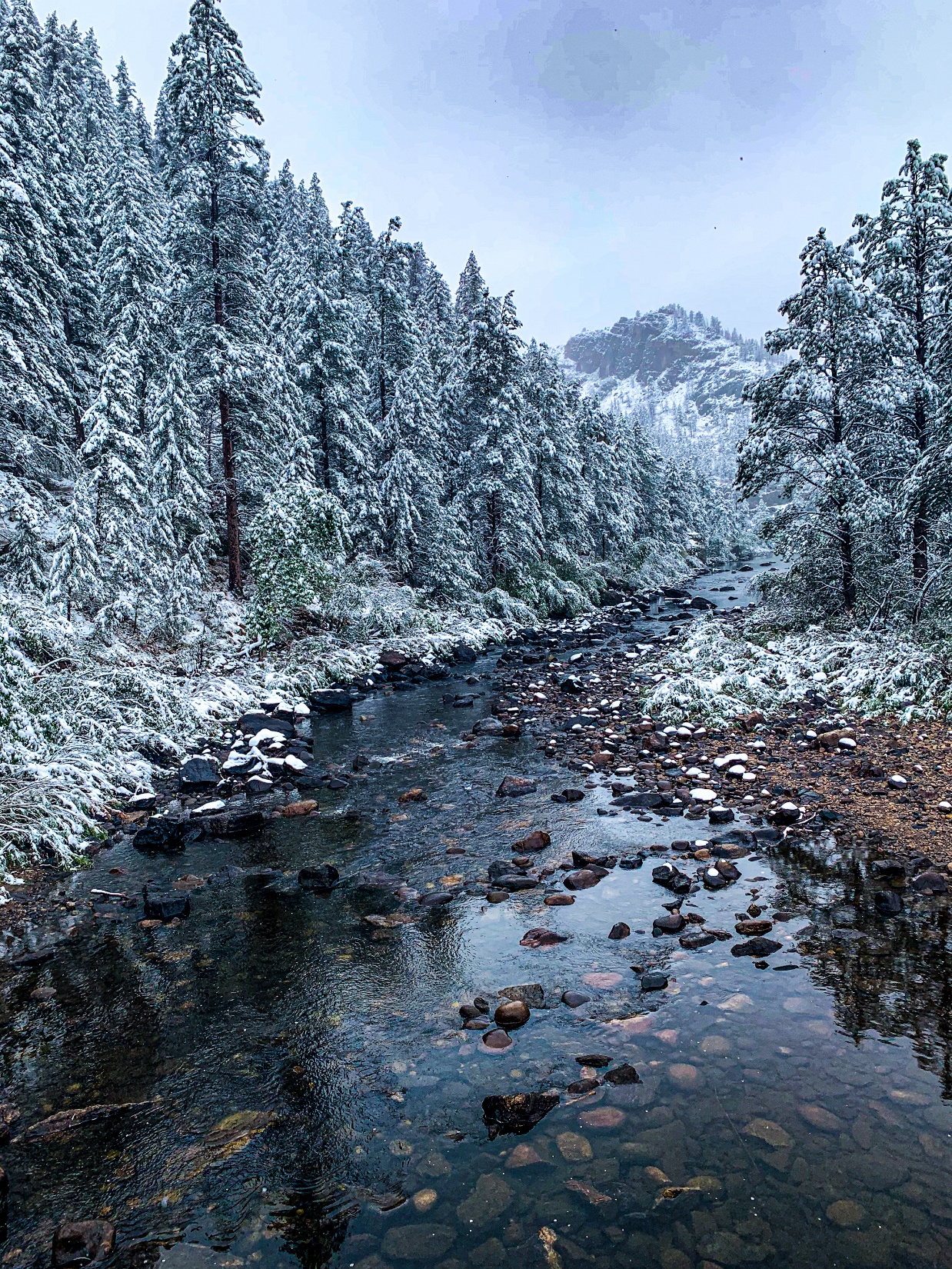 HABs Strategy
Monitoring
Visual Inspection
Lab –T&O, Algae, Chl-a, Toxins
Raw Water Treatment
Algaecide
SolarBees
Natural Attenuation
Water Treatment
Blending
Biofiltration
PAC
Wait it out until winter 
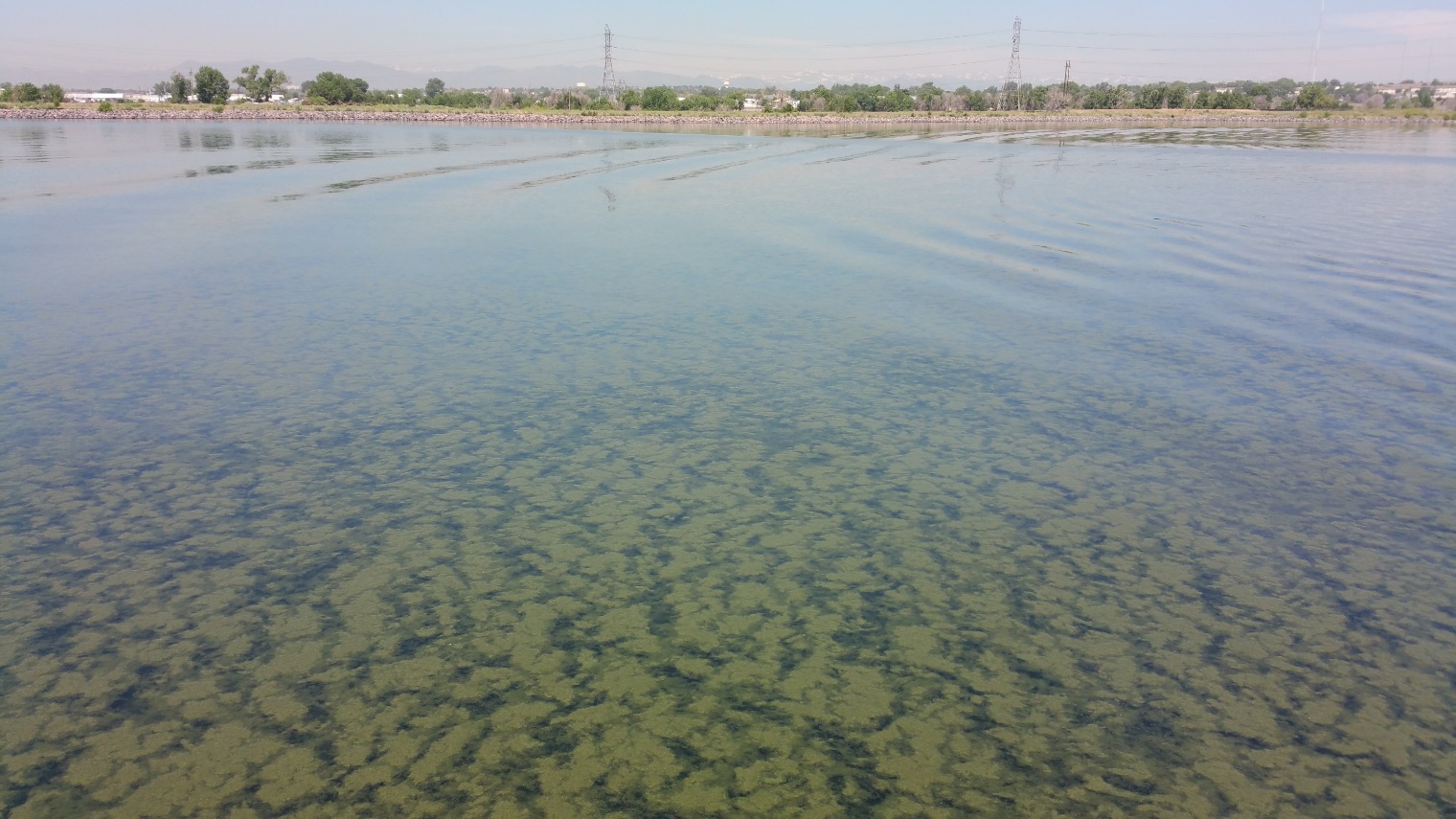 Visual Inspections
2-3 Inspections/wk
Very Important!
Try to catch blooms early
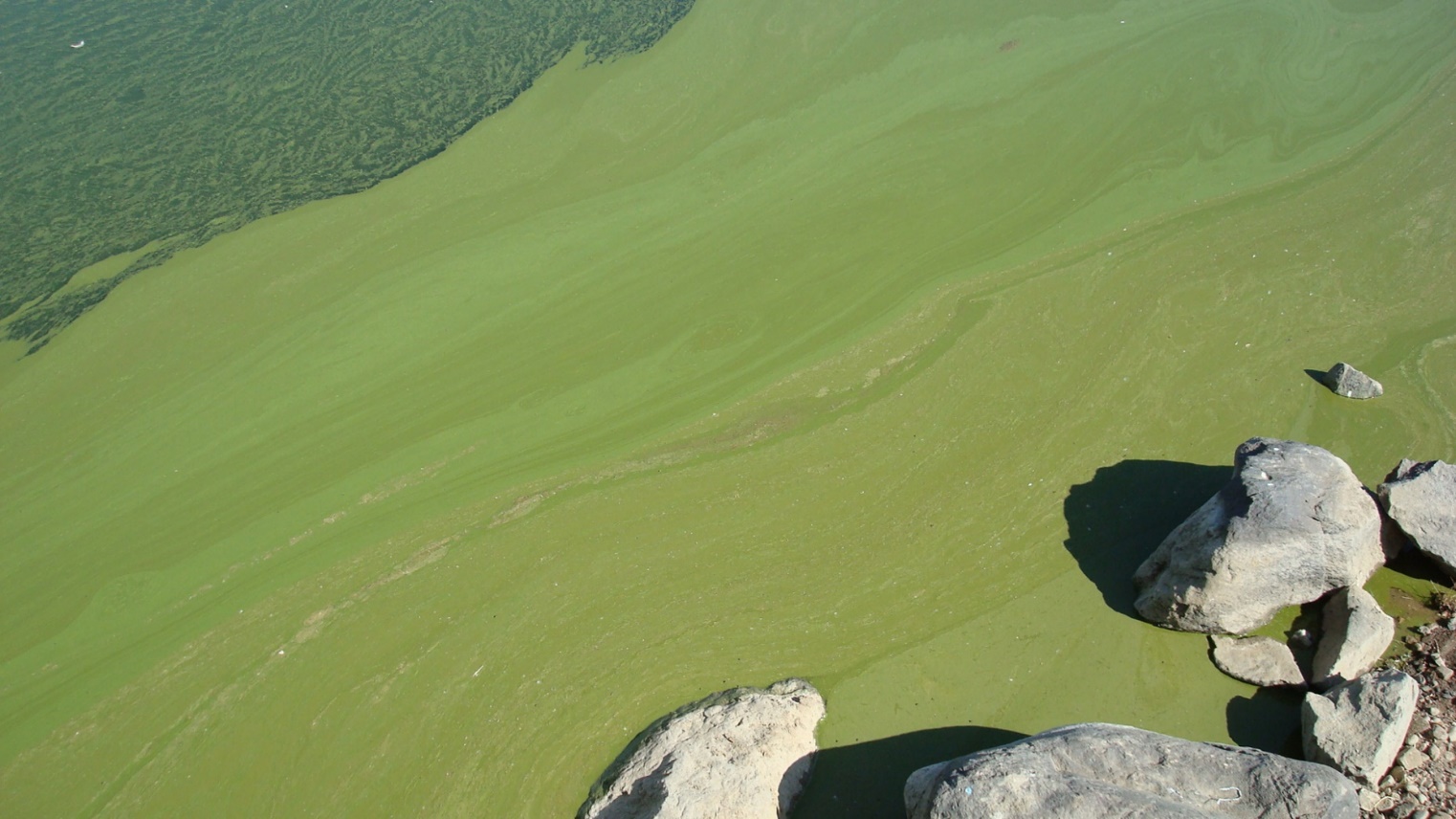 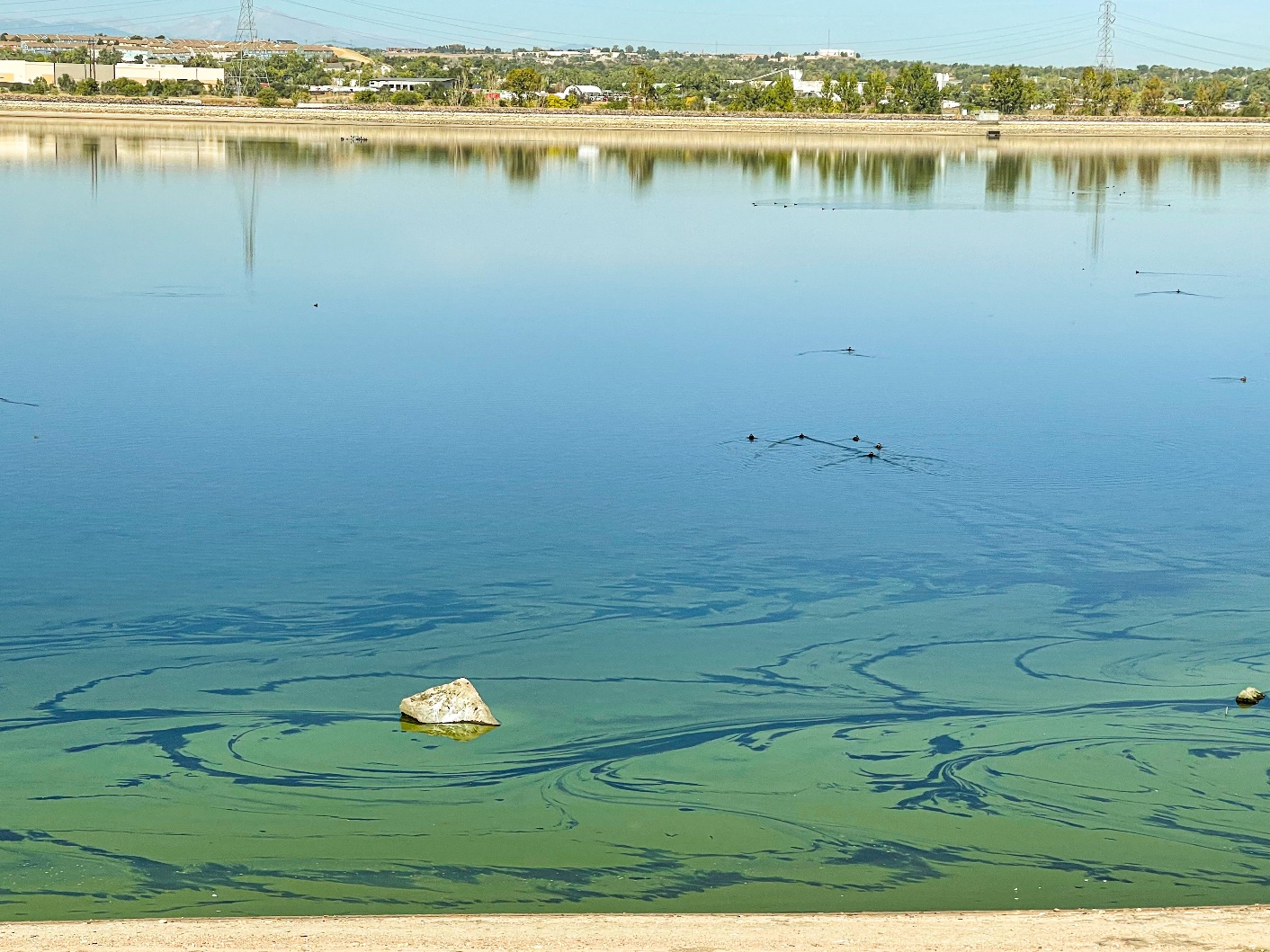 Toxin and T&O Monitoring
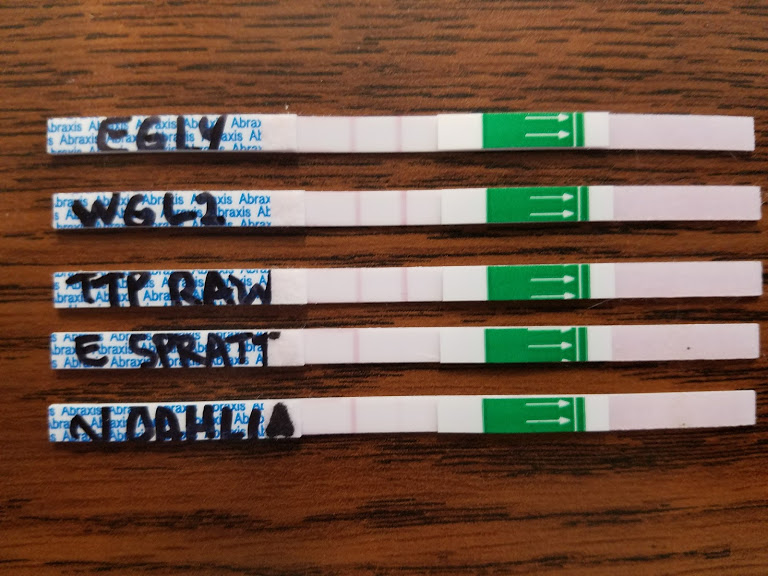 Weekly Abraxis Test Strips
3 lakes/wk 
$3000/yr
LC-MS/MS Toxin Testing
2-3 lakes/qtr
$3000/yr
Confirmation testing req. for positive Abraxis tests
GC-MS T&O testing
11-19 samples/wk
$116,000 purchase price + $12K/yr service
T&O - PACulator
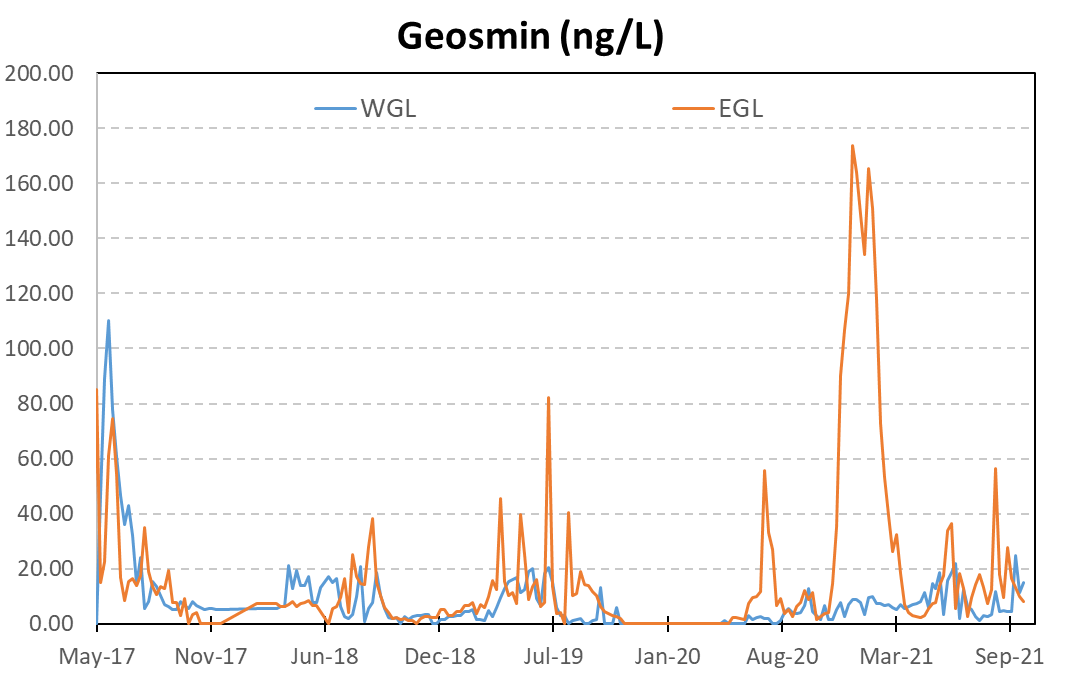 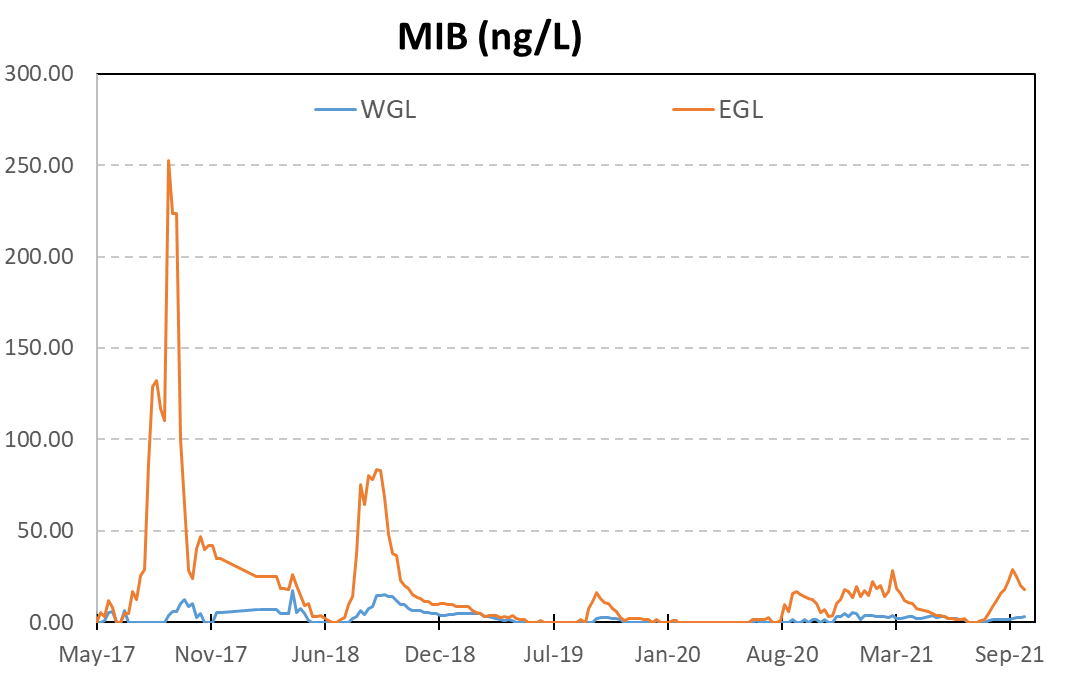 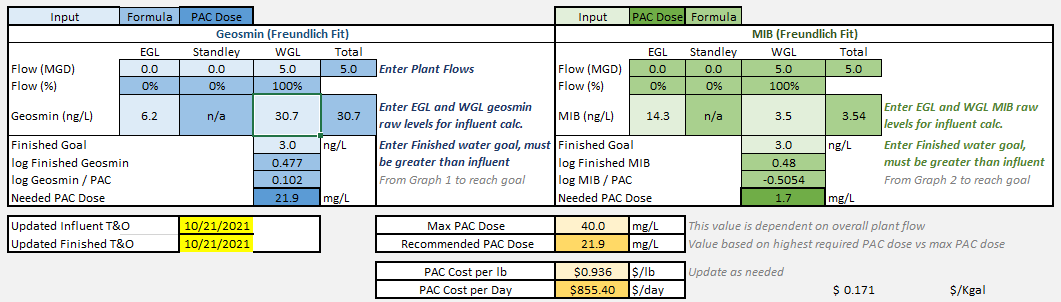 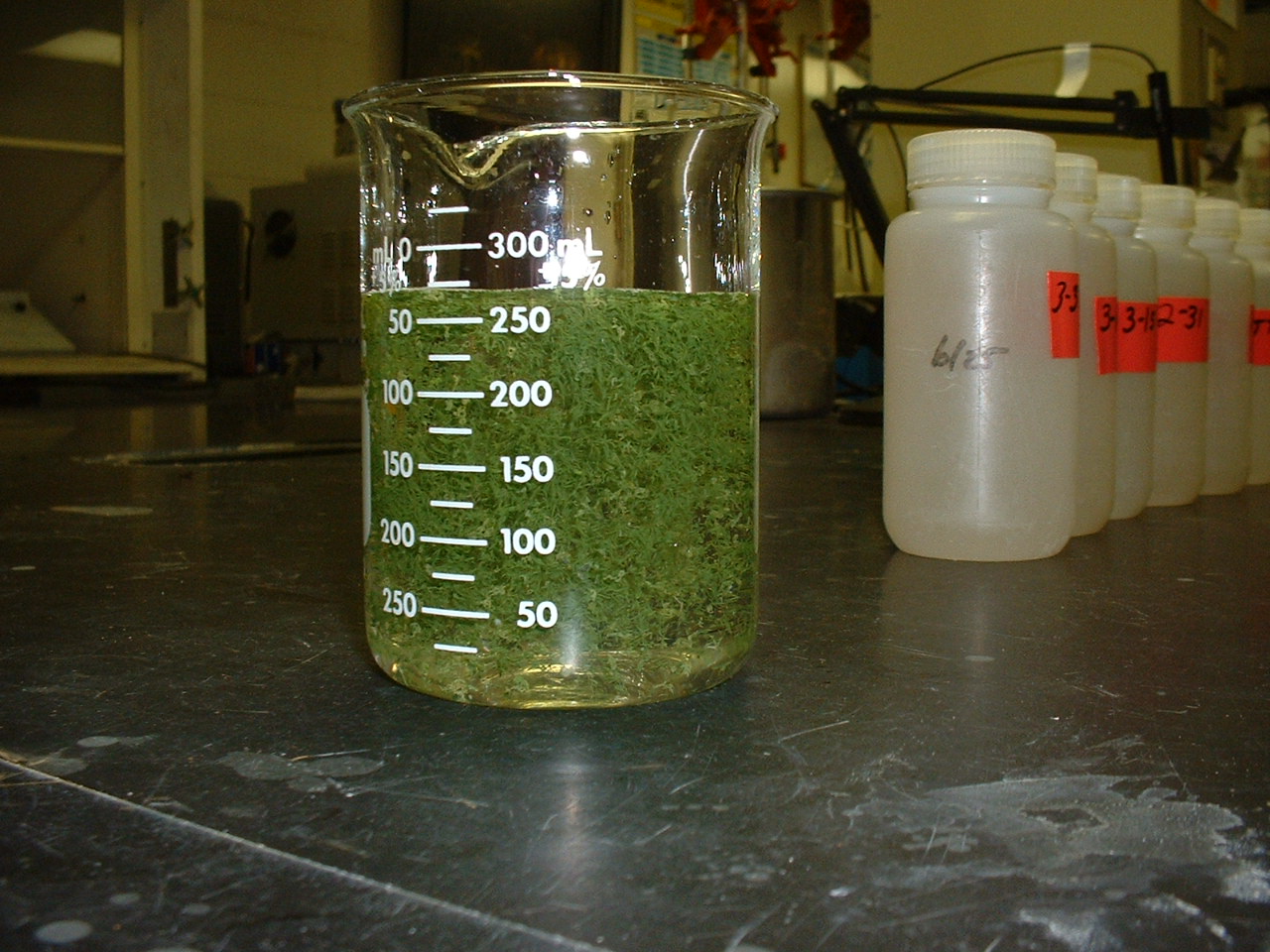 Algae & Chl-a Monitoring
Weekly monitoring 
8 lakes/wk
1 staff, 2-3 hrs/wk
Helps guide algaecide application
Dominant Summer Species
SP: Anabaena, Microcystis, Oscillatoria, Aphanizomenon
LCC: More Chlorophytes + Anabaena, Microcystis, Oscillatoria
UCC: Diatoms
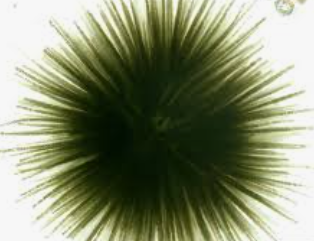 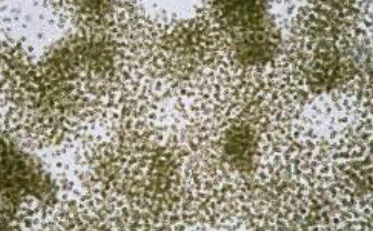 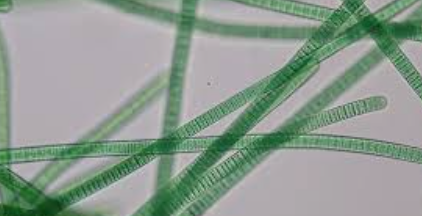 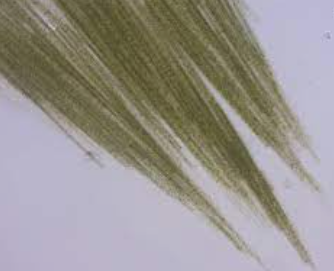 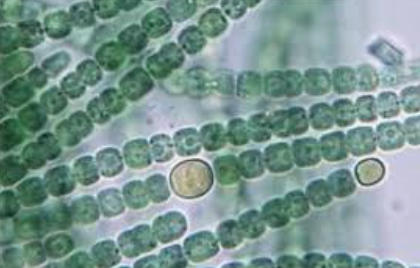 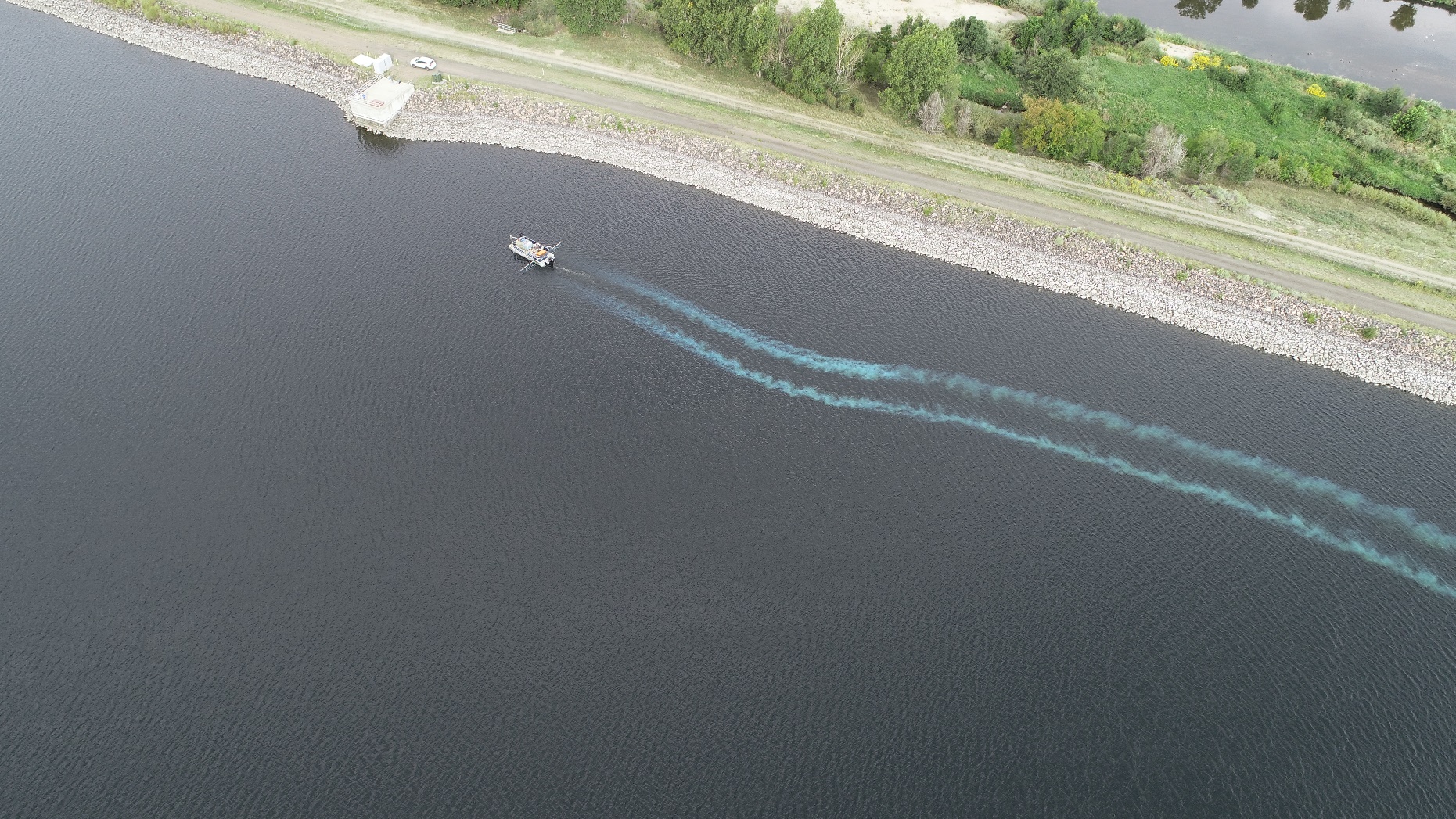 Algaecide
CuSO4
$25,000/yr
Reqs. pontoon boat
2-3 staff member crew
Treat 2-3 lakes/day
4-5 treatments/lake/summer 
Targeted applications
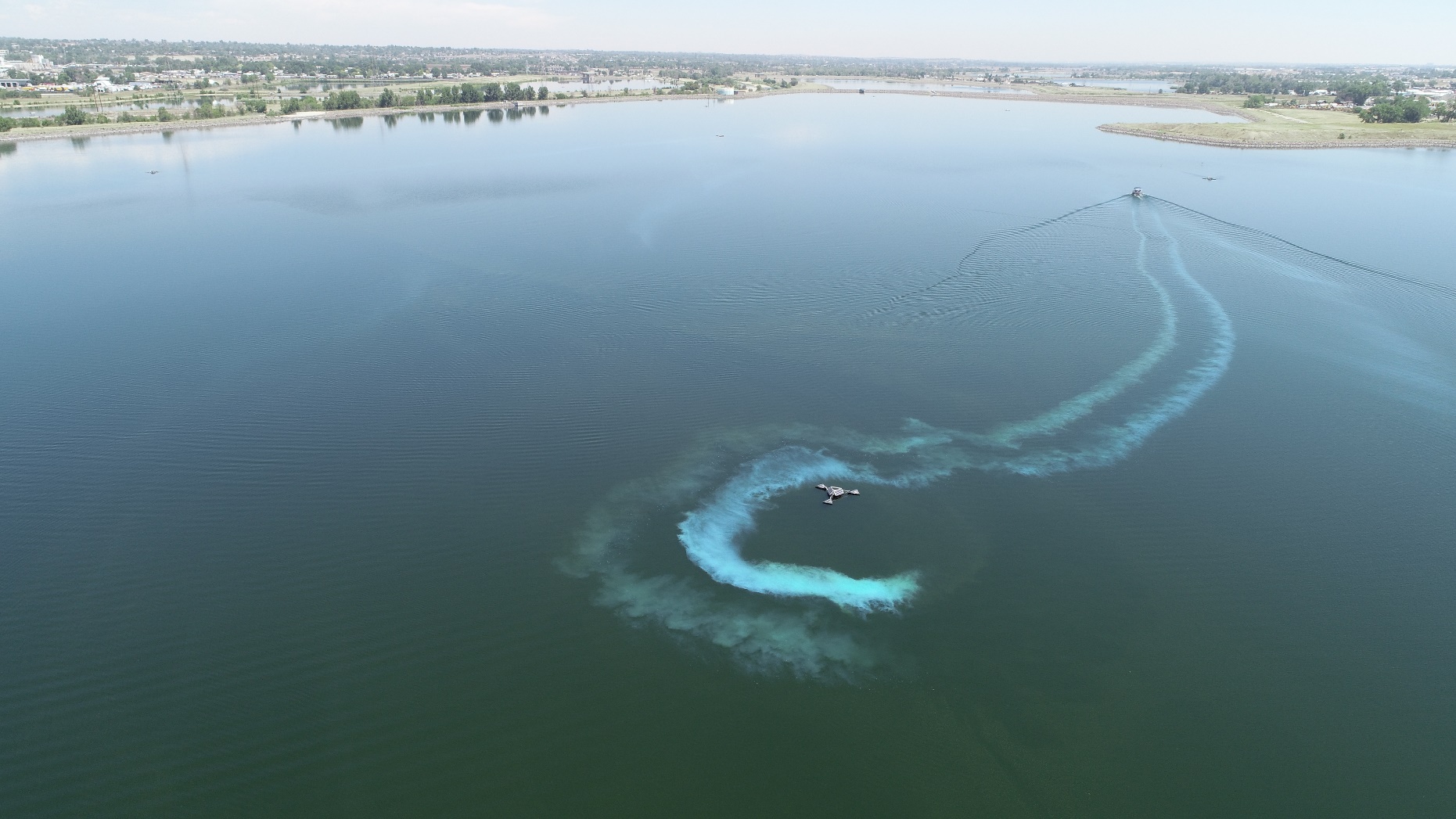 Raw Water Treatment
Solar Bees
3-8/lake in 3 lakes
$450K purchase + $36K/yr service
Cleaned monthly
2 person crew
Full day effort
Chemical Costs
Thornton WTP
$0.20 - 0.35/Kgal
Even at 100% SP source, cheaper to treat 
Biofiltration > PAC
Wes Brown WTP
$0.33 - 0.51/Kgal
Avg. PAC $500K/yr 
10-40 ppm dose
Up to $15K/day @ max flow & dose
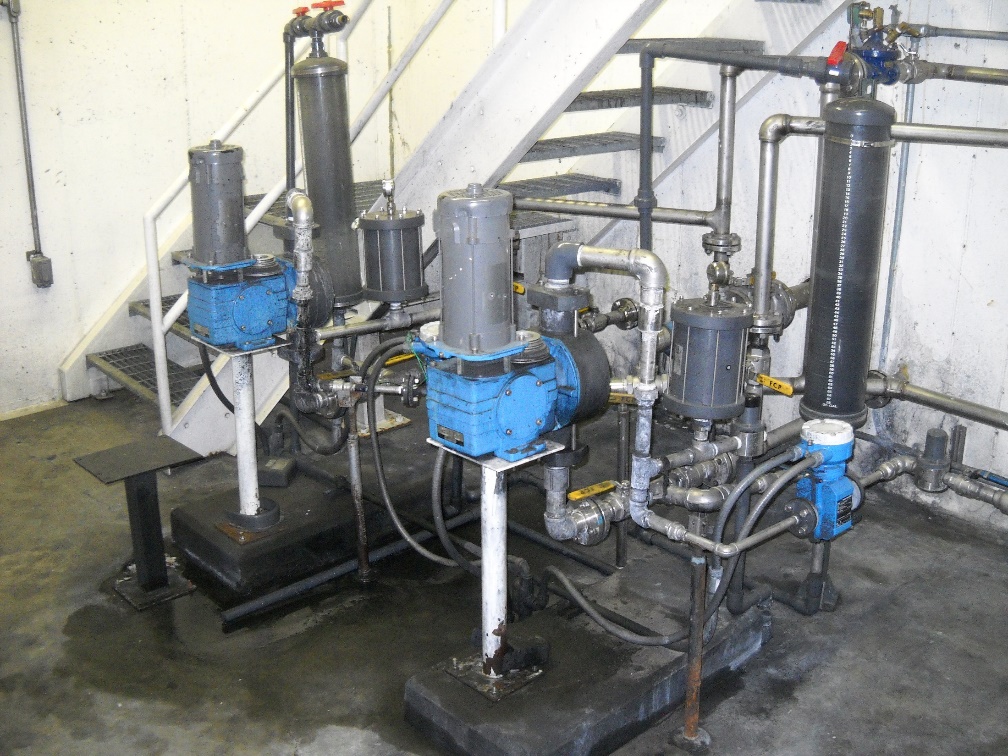 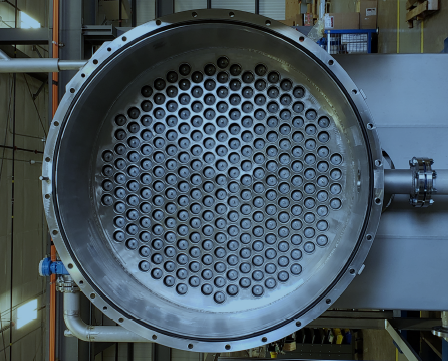 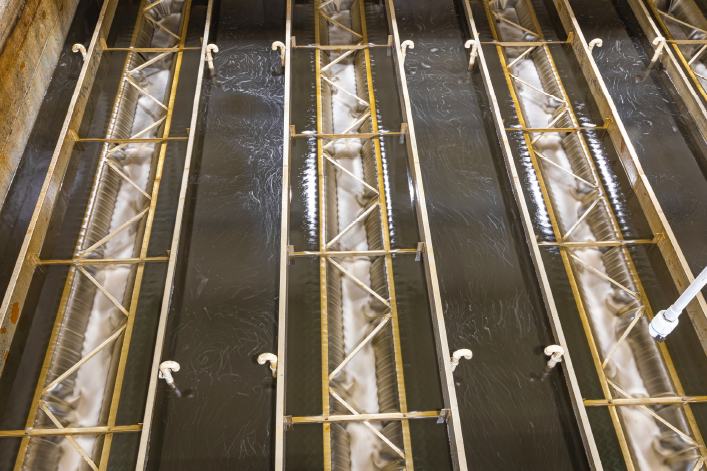 Blending
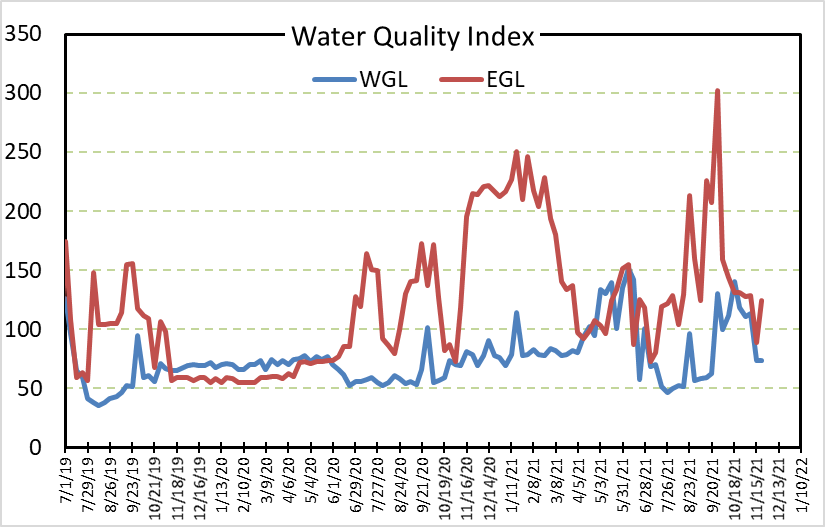 Quantity limited, especially Clear Creek supplies
New plant can treat SP
>99% T&O removal
Wes Brown Plant
Adjust according to WQI
~90% T&O removal max
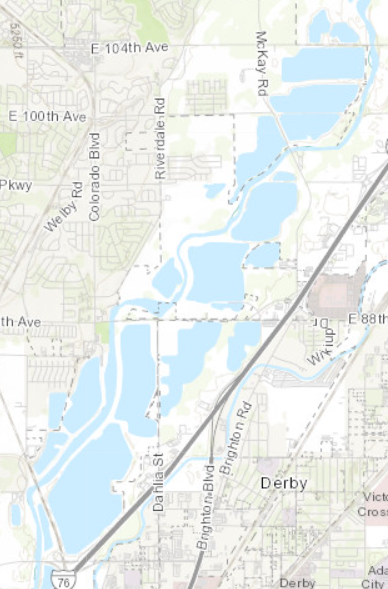 Other Projects
Lakes in Series
Move water through 7 lakes
~$240K annual pumping costs
Expecting natural attenuation of nutrients
Too soon to know WQ impact
Hypo Relocation
$1.8M project, completed 2019
Avg. saving $500K/yr on PAC and hypo costs
Summary
Thornton HABs Strategy
~$850K/yr 
Excluding employee time
Best bang for your buck
Getting visual on the lake
Targeted algaecide, applied early in bloom
Frequent T&O monitoring to adjust PAC dose
Biggest Costs
PAC
Infrastructure
Personnel, Time, & Expertise
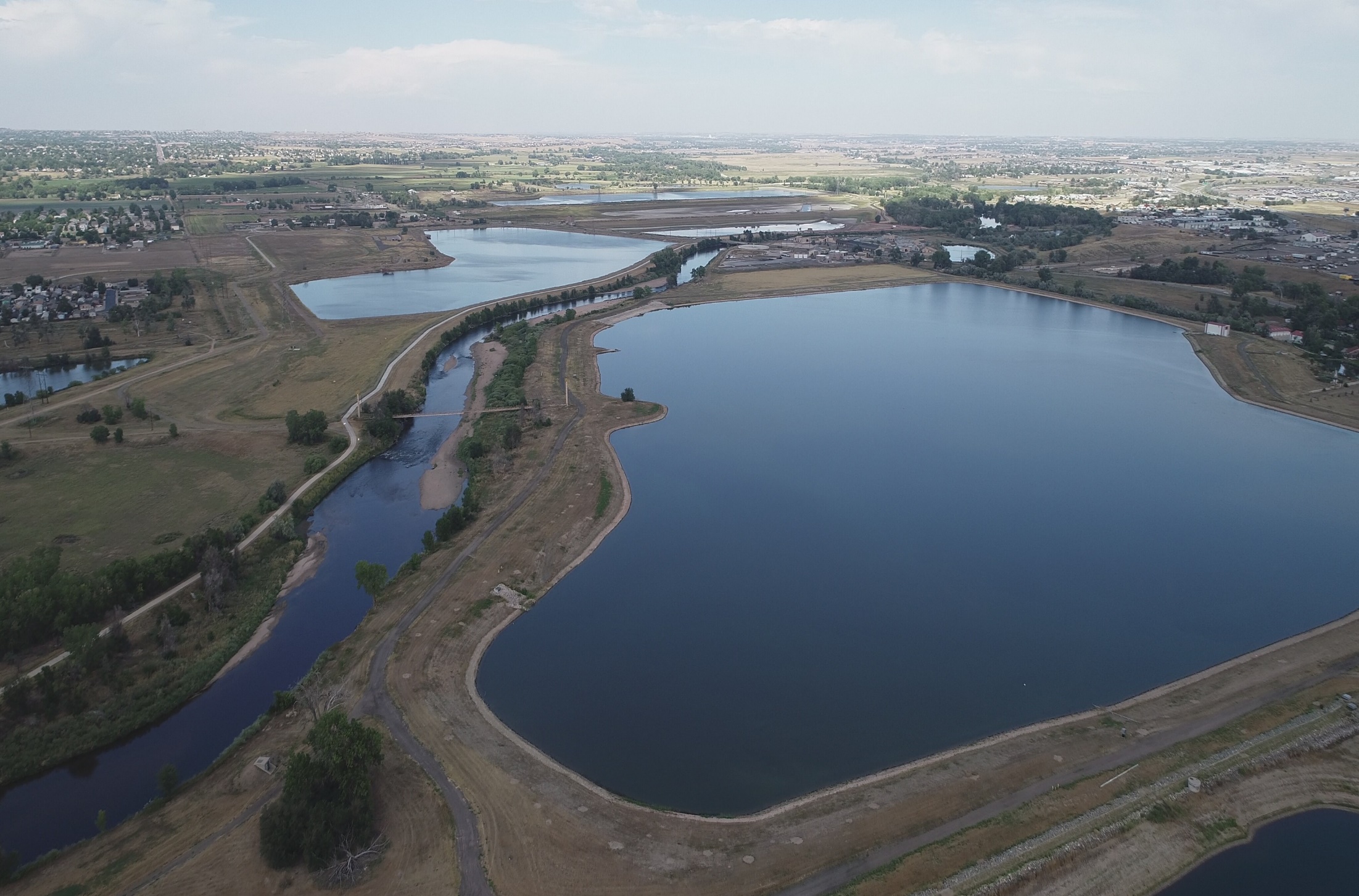 Questions?